‘INNOVATIE’
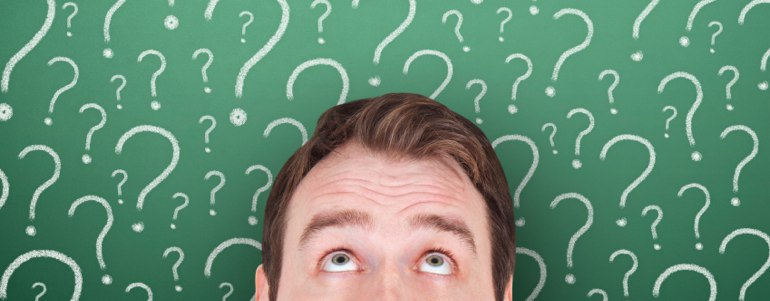 Innovatie =
… de uitvoering
… van een of meerdere veranderingen
… die een belangrijk sociaal en/of economisch
    voordeel opleveren

 Vernieuwing
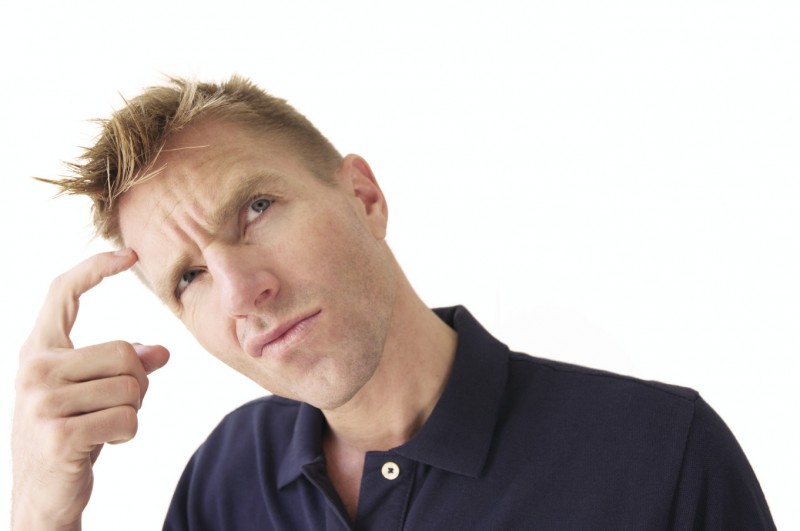 Industry 4.0: a new approach to production?
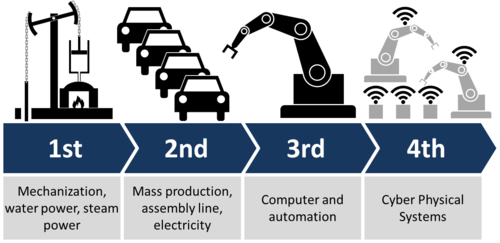 Integration of smart, internet-connected machines and human labor
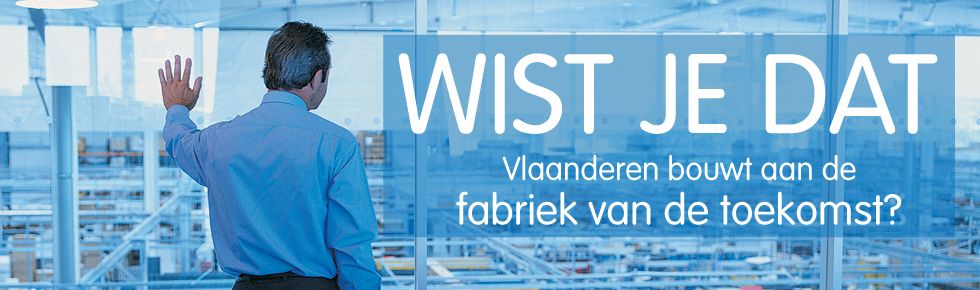 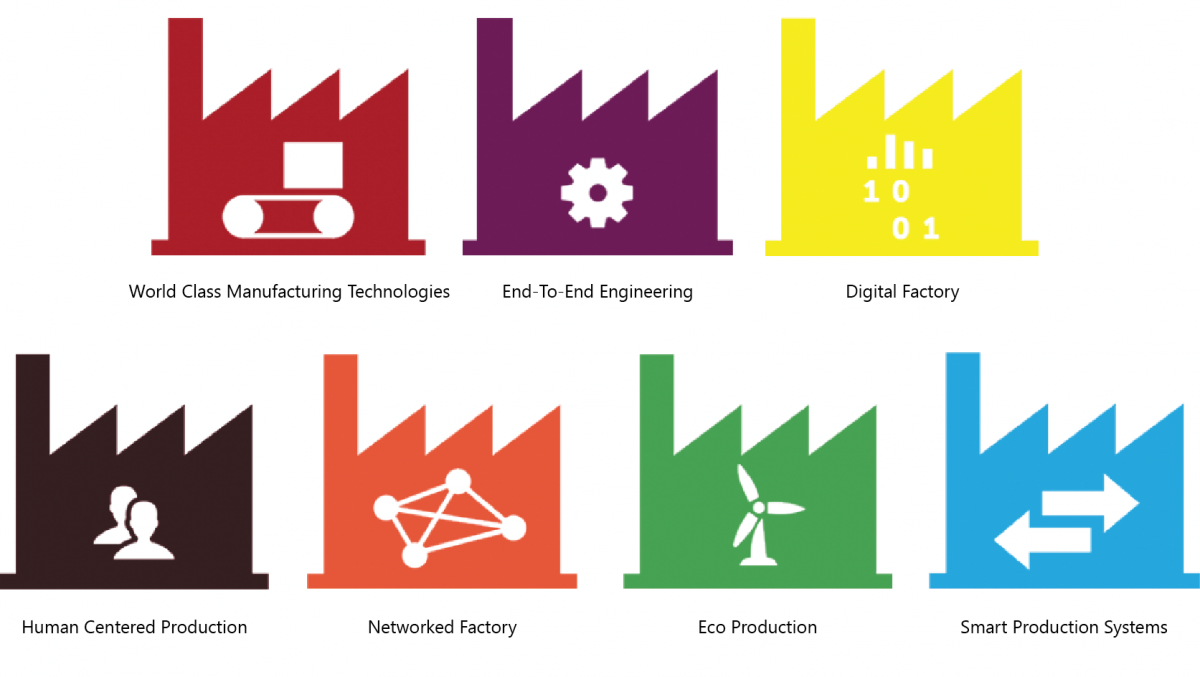 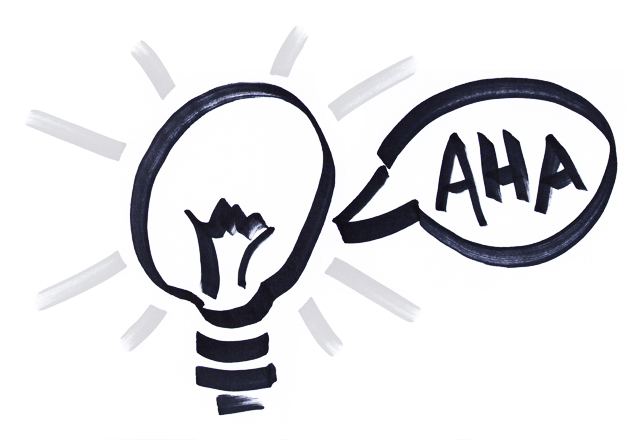 Innovatie =
Iets nieuw maken
Vernieuwing van bestaande producten/diensten
Lancering van nieuwe producten/diensten
Iets nieuw doen
Nieuwe technologieën gebruiken
Procesverloop/-indeling vernieuwen
Mensen anders organiseren